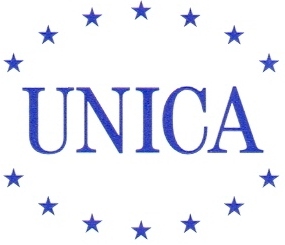 UNICAEC PROJECTS
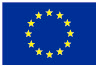 PROJECTS
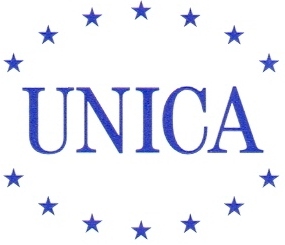 Information Project on Higher Education Reform III: Lisbon Strategy and Bologna Process
Tempus Joint European Project: PRIUM PRomoting a Model of Integrated University in the FYR of Macedonia
Leonardo da Vinci: Be-TWIN, Testing a Joint ECVET-ECTS Implementation
Erasmus Mundus ‘Enhancing Overseas Student Mobility: European Campus
UNICA - EC PROJECTS
HE Reform II Renewal
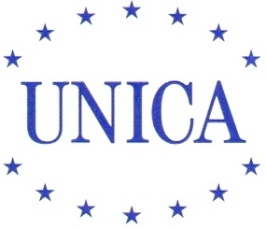 Contract Period: Dec 2008 – Dec 2009
Budget: € 277,000 
	(UNICA € 54,350 staff + other)
Consortium members: UNICA-BES
Main objectives: 
Assisting National Bologna Experts through materials, case studies and two training seminars. 
Virtual Community of Bologna Experts.
UNICA - EC PROJECTS
Seminars
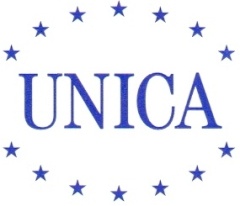 ‘Making Mobility Happen’                  
University of Rome 
La Sapienza
30-31 March 2009
	150 participants
www.rome.bolognaexperts.net

‘Competences for the Future’                                   
University of Warsaw 
23-24 October 2009
	160 participants 
www.warsaw2009.bolognaexperts.net
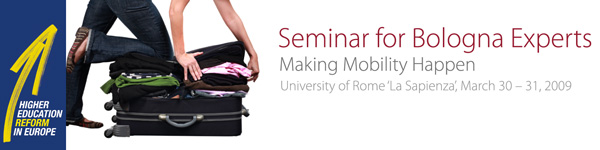 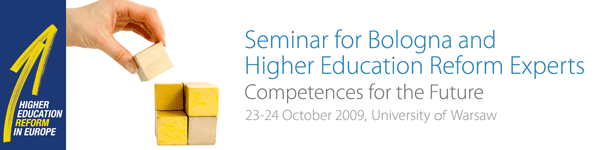 HE Reform II: Seminars
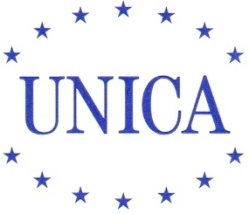 Virtual Community
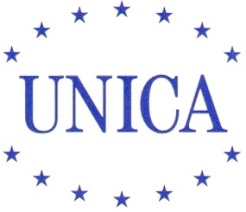 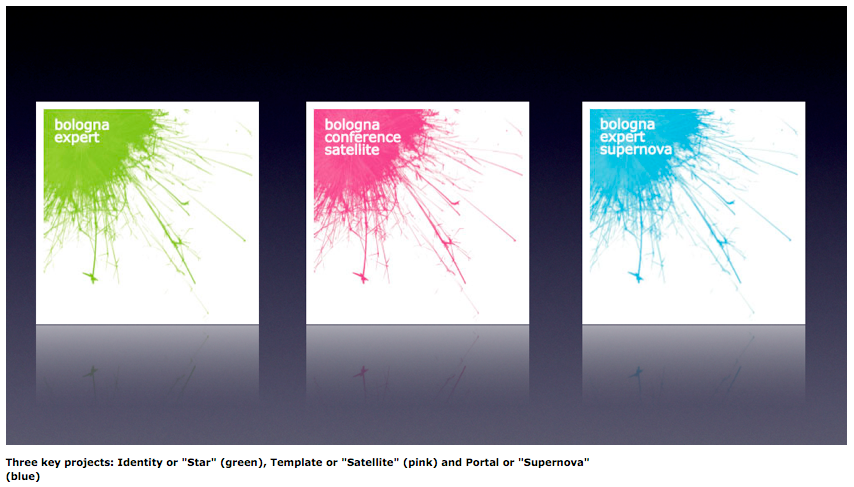 More than 400 HE
Experts registered
www.bolognaexperts.net
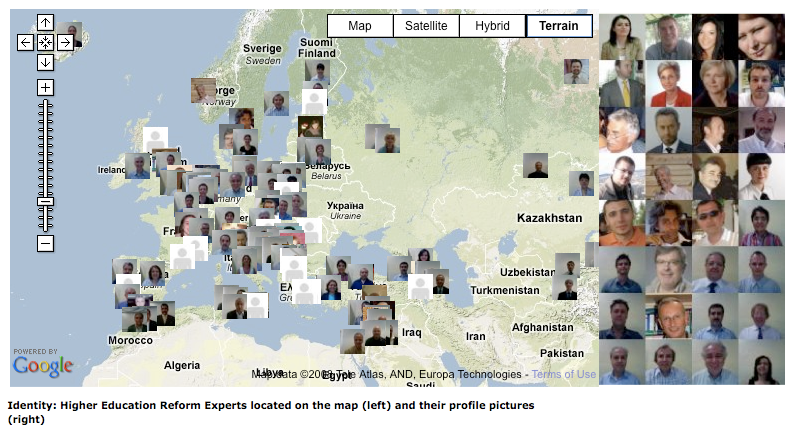 UNICA - EC PROJECTS
Discussion Papers
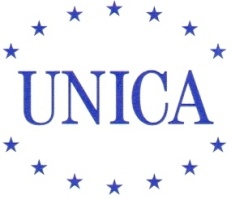 Erasmus Mobility beyond 2013: Some Observations and Suggestions, by Guy Haug
Mobility and the Labour Market, by Jannecke Wiers Jenssen
Students Bologna Experts Contribution to 'Making Mobility Happen', by Rossella Iraci Capuccinello 
Work Placements as Key Element in the Preparation for Employability, by Els van der Werf 
Future Skill Needs in Europe: The Stakeholders Point of View, by Juan Menéndez-Valdés
More papers will be published before the end of this year
http://portal.bolognaexperts.net/
What’s next?
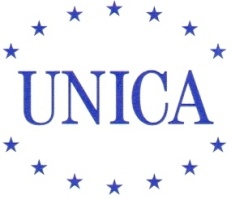 New proposal presented by UNICA at the end of Oct.

If approved:

5 seminars for Bologna & HEREs in Europe

5 regional seminars in Tempus countries

20 missions  of experts from different areas to Tempus countries


UNICA will look for hosting universities and experts 
ANY CANDIDATE?

Please contact the Secretariat: project@unica-network.eu
TEMPUS JEP - PRIUM
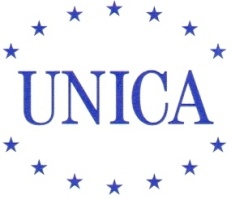 Contract Period: 01.10. 2007 – 15.11. 2009
Budget: € 209,045 
	(UNICA € 13,215 staff + other) 
Consortium members: UNICA (coordinator)
	- Ss. Cyril & Methodius University in Skopje
	- St. Kliment Ohridski University in Bitola
	- University of Vienna
	- Vrije Universiteit Brussel
	- Brussels Education Services
Main objective: Promoting an Integrated Model of University in the FYR of Macedonia
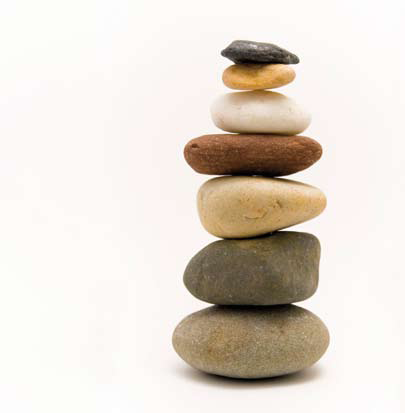 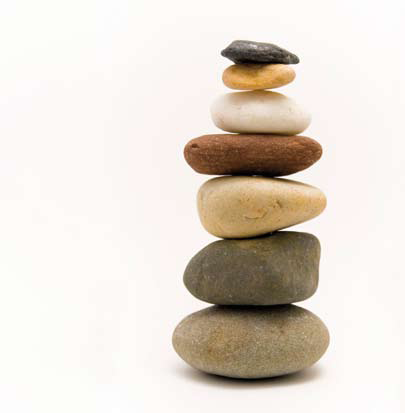 Fields of Action
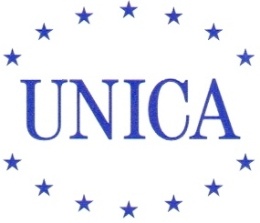 University Governance and Financing Reform

Strengthening of Strategic Management Capacities

Strengthening of Central University Services 


Final event: The Modernization Agenda for Universities
Vienna, 12 November 2009
UNICA - EC PROJECTS
Main PRIUM Events
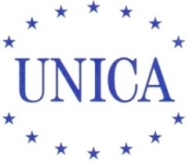 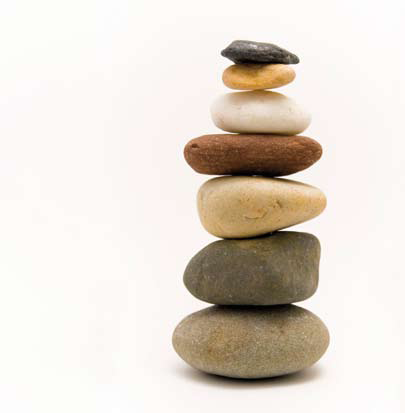 PRIUM Publications
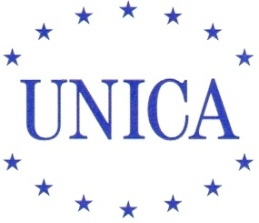 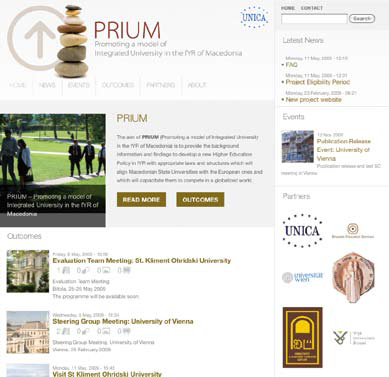 PRIUM Notebook

PRIUM Publication 
	(end of November)

PRIUM Website
www.prium.unica-network.eu
UNICA - EC PROJECTS
Be-TWIN
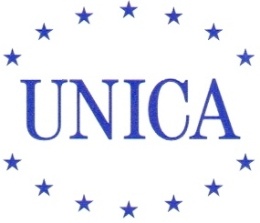 Coordinator Chambre de Commerce de Paris Ile-de-France
UNICA coordinates WP 2 (Methodology) and participates in WP 6 (Dissemination)
Budget : 566,270€ (10,553€ staff)
Objectives:
Testing a Joint ECVET-ECTS Implementation
Creating translation tools for reaching common goals of transparency, mobility and recognition.
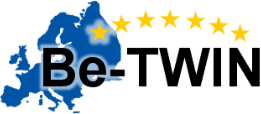 Erasmus Mundus: European Campus
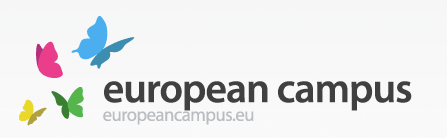 Contract Period: 
	Nov. 2008 – Nov. 2010
Budget: € 262,800 (44,000€ staff)
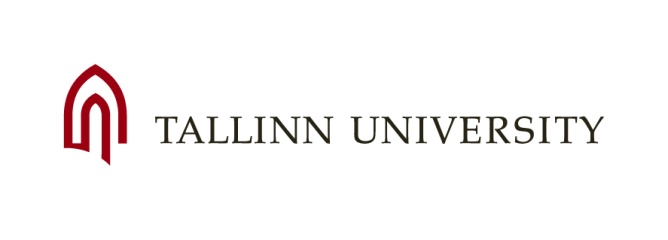 Partners:
Pilot Group:
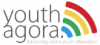 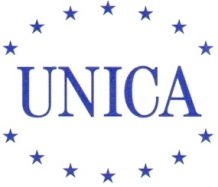 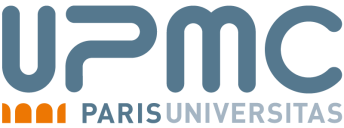 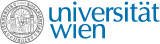 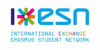 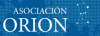 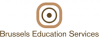 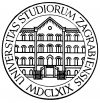 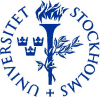 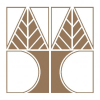 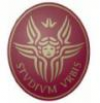 www.europeancampus.eu
Main Objectives
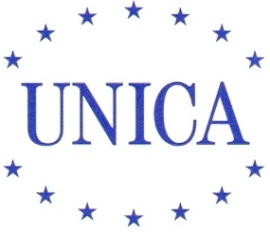 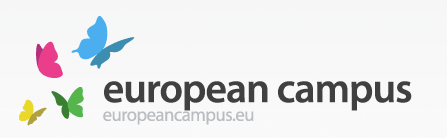 Enhancing attractivenesss for overseas students

Improving information provision

Promoting standarization in Higher Education

Strengthening Cooperation between students & universities
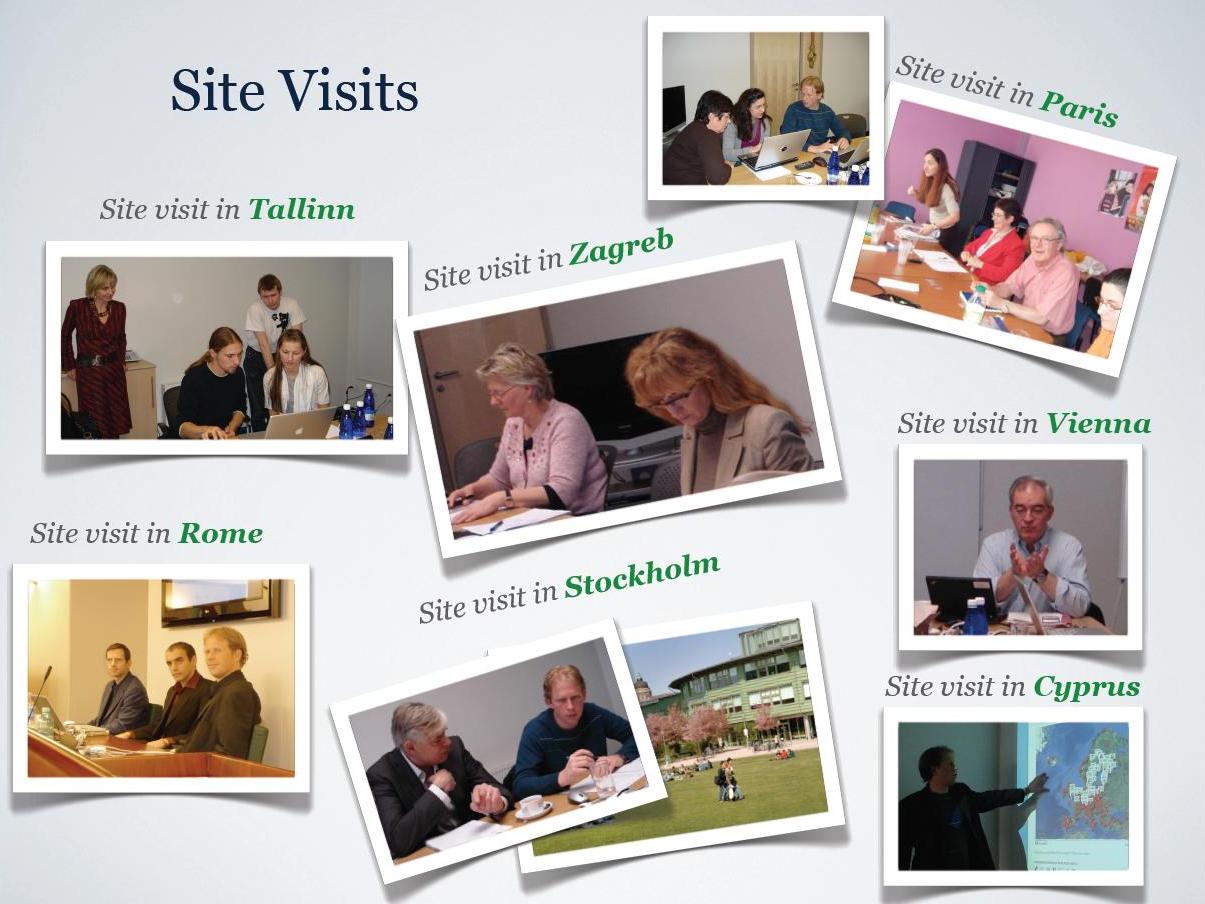 EC Projects: Outcomes for UNICA
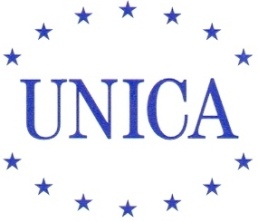 Increase visibility of the Network;
Involvement of UNICA experts and universities;
Driving force in the development of the Bologna Process; 
Face-to-face relations with the European Commission and lobbying; 
Integration of universities from Central and Eastern Europe into the EHEA;
Support members in co-operative projects;
UNICA staff for the projects’ management.
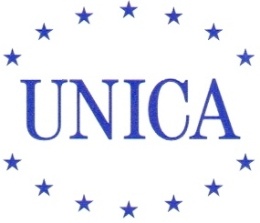 THANK YOU FOR YOUR ATTENTION!
UNICA - EC PROJECTS